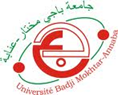 الجمـــهورية الجزائــرية الديمقـــراطية الشعبيـــة
          وزارة التعليم العالي و البحث العلمي
جامعة باجي مختار-عنابة-
كلية العلوم الاقتصادية والتجارية وعلوم التسيير
ــ  قسم علوم التسيير ــ
التخصص :  ادارة الميزانية العمومية 

الموضوع:
نظم المعلومات في لوحة القيادة
من إعداد :
تونسي نهلة,
عليلي غنية,
تحت إشراف:
أ, بلعيد
1
مقدمة .
تعريف نظم المعلومات.
مكونات نظم المعلومات .
أهمية نظم المعلومات.
أنواع نظم المعلومات .
علاقة نظم المعلومات بلوحة القيادة .
خطة البحث :
2
مقدمة :
ان  نظم  المعلومات  تلعب  دورا  هاما  و  حساسا  داخل المؤسسة  بصفته  منتجا  للمعلومات  فهو  يعتبر عنصرا حيوي , اذا على  أساس  المعلومات  التي  ينتجها  يتم اتخاذ  القرارات  الفورية  و الاستراتيجية  للمؤسسة .
3
الاشكالية :
فيما يتمثل نظم المعلومات ؟ وما علاقتها بلوحة القيادة ؟
4
تعريف نظم المعلومات  :
التعريف 1:  هو مجموعة الأشخاص  و الأجهزة  و البيانات للقيام  بمجموعة  من الخطوات أو الاجراءات المتتالية  كان  يتم اجراءه  يدويا  في السابق  و اصبح  الأن  الكترونيا .
التعريف 2  :هو مجموعة من العناصر التي تتداخل فيما بينها لجمع أو معالجة و تخزين و توزيع المعلومات .
التعريف 3 : هو مجموعة من البرامج التي تستخدم لأرشفة و ادارة و تنظيم البيانات و معالجتها بإجراءات معينة .
5
مكونات نظم المعلومات :
المنظمة
القوى البشرية
البيانات و المعلومات
التكنولوجيا
6
مكونات نظم المعلومات :
2/ القوى البشريّة:
وهي عبارة عن عناصر بشريّة يتم تدريبها وتأهيلها لتنفيذ مختلف النشاطات .
1/ المنظمة :
وهو التنظيم الذي من خلاله يتم بناء نظام المعلومات .
7
مكونات  نظم  المعلومات :
4/ البيانات والمعلومات :
 - المدخلات
- العمليّات 
- المخرجات
- التغذية الراجعة
3/ التكنولوجيا : 
هي أجهزة  الحاسوب ، ومدخلات  إلكترونيّة ، ومعدّات اتصال  و مختلفة  أنواع البرمجيات ، أبرزها  البرامج التطبيقية ، المستخدمة  في معالجة البيانات ، وتخزين واسترجاع  المعلومات .
8
مكونات  نظم  المعلومات :
4/ البيانات والمعلومات : تتمثل في : 
المدخلات : و تنقسم  إلى  المدخلات الرئيسة  و المدخلات  المحيطة  بالنظام .  
 العمليّات:  وتتكوّن  من  الاستراتيجيّات  المستخدمة  من  طرق  و أساليب ، وعمليّة التحويل من أهم  وظائف النظام ، حيث  يتم  تحويل  المدخلات  إلى  مخرجات .
المخرجات : وتتكوّن  المخرجات  من  ثلاثة  أنواع  و هي : مخرجات مادية  و مخرجات  بشرية  و مخرجات  معنوية .
التغذية الراجعة : تقدم  التغذية  الراجعة  المؤشرات  عن  مدى  تحقيق  الأهداف .
9
ممكن تلخيص أهميّة نظم المعلومات بما يلي :
 التميّز  التشغيلي  لرفع  كفاءة  عملياتها  لتحصيل  ربح  أكبر، عن طريق  توفير احتياجات  العملاء  بشكل  مستمر . 
 رفع الإنتاجية   وتحسين  مستوى  الكفاءة  في الشركة . 
 ابتكار خدمات  و منتجات  و نماذج  للعمل  بشكل  مستمر و متجدد . 
 تساعد  نظم المعلومات على عمليّة  اتخاذ  القرار.
اكتساب  ميزة  تنافسية .
تحقيق  النتائج  بأقل  وقت و جهد  وتكلفة  ممكنة . 
 تخفيض  نسبة  التكاليف .
أهميّة  نظم  المعلومات :
10
خلق  فرص  جديدة  في  سوق  العمل .
سهولة  التخطيط  و تحليل  مختلف  البيانات .
 تقليص  الوقت  الذي  يضيع  على  الأعمال  الروتينيّة ؛ كإدخال البيانات ، و الإجراءات  البسيطة .
 تنفيذ  مختلف  المهام  الإدارية  بشكل  سهل  و صحيح . 
 دراسة  المشاكل بمختلف  أنواعها  و القدرة  على  حلها .
أهمية  نظم  المعلومات :
11
و هي خمسة أنواع :
أنواع نظم المعلومات :
/2نظم المعلومات    الادارية : 
وهو العلم الذي  يجمع ما بين تقنية المعلومات والإدارة وعلم الحاسوب .
/1نظم ادارة قواعد البيانات :
 هي عملية  استقطاب البيانات وادارتها و تخزينها والتحكم  فيها عن طريق حزمة من البرامج الحاسوبية .
12
أنواع نظم المعلومات :
4/ نظم المعلومات   الجغرافية :
 هو مجموعة من النظم التي تدعم عملية  اتخاذ القرار ضمن  مجموعة  من الانشطة والعمليات  و تهتم  بدراسة البيانات  المرجعية  الخاصة بالأرض  والفضاء .
/3نظم دعم اتخاذ القرار : 
هي عبارة عن مجموعة من انظمة المعلومات وظيفتها دمج البيانات وربطها مع بعضها البعض .
13
أنواع نظم المعلومات :
5/ نظم استرجاع المعلومات :
 يهتم  هذا النوع  من نظم المعلومات  في البحت والتحري عن مجموعة من البيانات والمعلومات ضمن وثائق مخزنة .
14
تعتبر لوحة القيادة من الوظائف الثلاثة لمراقبة التسيير الحديثة حتى تكون هذه الاخيرة أداة فعالة في مراقبة التسيير و اتخاذ القرار يجب مراقبة و متابعة عناصرها و من بين عناصرها نظم المعلومات التي توفر المعلومات لدعم عمليات اتخاذ القرار و مراقبة المنظمة و هنا تكمن العلاقة  بين نظم المعلومات و لوحة القيادة : 
أداة  رقابة  و مقارنة. 
 تساعد  في التخطيط  و التحليل . 
أداة للتحاور واتخاذ القرارات الرشيدة  مع  تحليل  الانحرافات . 
تساعد  في رفع الكفاءة  و الابتكار.  
 تحقيق النتائج  المخطط  لها .
العلاقة نظم المعلومات بلوحة القيادة:
15
شكرا  على  حسن الاصغاء
16